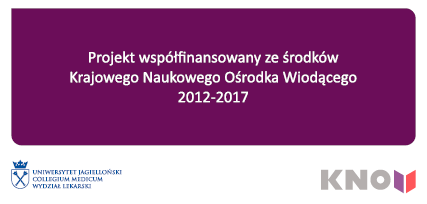 WYMIANA MIĘDZYUCZELNIANA MOSTUM
mgr Anna Groń
MOSTUM
(MObilność STudentów Uczelni Medycznych)

- jest ogólnopolskim programem międzyuczelnianej wymiany studentów kierunków medycznych,

- umożliwia realizację jednego semestru lub jednego roku studiów medycznych w uczelni innej niż macierzysta, w ramach tego samego kierunku studiów.
Do programu mogą aplikować studenci:

studiów stacjonarnych,

co najmniej drugiego roku studiów pierwszego stopnia lub jednolitych studiów magisterskich, bądź studenci co najmniej drugiego semestru studiów stacjonarnych drugiego stopnia,
nie przebywający na urlopie dziekańskim lub innym urlopie wynikającym z Regulaminu Studiów, 

którzy zaliczyli na uczelni macierzystej rok lub semestr poprzedzający studia w ramach wymiany MOSTUM.
- Studentowi uczestniczącemu w Programie MOSTUM przysługują stypendia socjalne, naukowe, oraz inne, do których jest uprawniony w Uczelni macierzystej - stypendia wypłaca uczelnia macierzysta studenta,

- legitymacja jest podbijana na uczelni macierzystej.
Szczegółowe informacje dotyczące  programu znajdują się w Regulaminie Programu Mobilności Studentów Uczelni Medycznych (MOSTUM) dostępnym na stronie:

http://www.wl.uj.edu.pl/studenci/program-
wymiany-kraj
- Regulamin dotyczy studentów wszystkich uczelni (również UJ CM), które przystąpiły do porozumienia,

- natomiast druki dostępne na wspomnianej stronie są przeznaczone dla osób, które aplikują na Wydział Lekarski UJ CM z innych uczelni.
Studenci Wydziału Lekarskiego UJ CM, którzy
 aplikują na inne uczelnie powinni zapoznać
się z zasadami i uzupełnić formularze uczelni,
 na którą zamierzają wyjechać.
Rekrutacja studentów na każdej Uczelni
odbywa się w terminie od: 

1 maja do 1 czerwca
Studenci realizują program według ustalonego
PLANU zaakceptowanego przez uczelnię
macierzystą i uczelnię przyjmującą.


Wszelkich formalności dotyczących wymiany
należy dokonać w Dziekanacie Wydziału
Lekarskiego w  pokoju nr 6.
Studenci Wydziału Lekarskiego UJ CM powinni
przed wyjazdem złożyć podanie do Dziekana 
z prośbą, o zgodę na uznanie i przepisanie
ocen uzyskanych na uczelni przyjmującej
(wstępna zgoda).

Ostateczna  weryfikacja (dot. np. ilości godzin)
i przepisanie ocen są możliwe tylko na 
podstawie oryginalnego dokumentu z uczelni
przyjmującej.
Studenci powinni poinformować
koordynatorów przedmiotów 
o planowanym wyjeździe, oraz ustalić
sposób  zaliczenia przedmiotów, których
nie będą mogli zrealizować podczas 
wyjazdu.
Regulamin MOSTUM zakłada, że na uczelni 
 przyjmującej, można  zrealizować
 przedmioty tylko z konkretnego roku
 studiów, natomiast ewentualne różnice
 programowe powinny być wyrównane po
 powrocie na uczelni macierzystej.
Po powrocie studenci przedstawiają oryginalny
 transkrypt, na podstawie którego Dziekan
 Wydziału Lekarskiego zalicza zrealizowany
 program i przepisuje uzyskane oceny, w tym
 również oceny negatywne.

Oceny przepisywane są z punktami ECTS
obowiązującymi na Wydziale Lekarskim  
UJ CM.                                                            

Udział w programie MOSTUM stanowi
podstawę do otrzymania iPlanu.
DZIĘKUJĘ ZA UWAGĘ